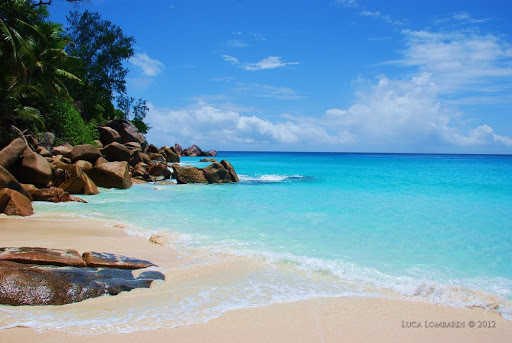 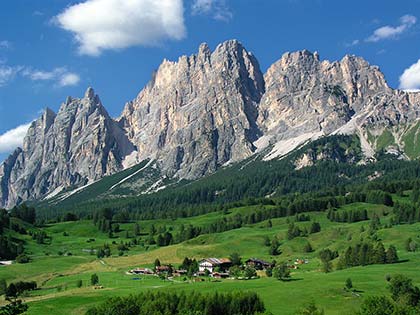 I PAESAGGI
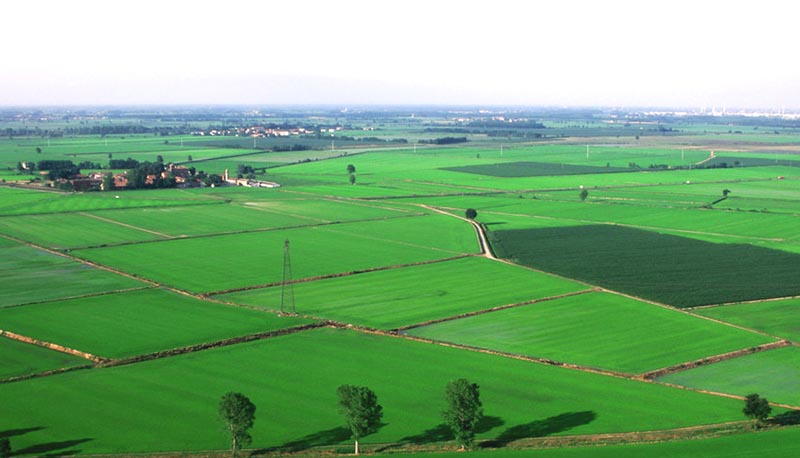 GEOGRAFIA – TECNOLOGIA - ARTE
Classi 3 C – E 
Inss. Palladino – Palladino – Festa Vitiello
COS’E’ IL PAESAGGIO?
IL PAESAGGIO E’ TUTTO CIO’ CHE VEDIAMO INTORNO A NOI
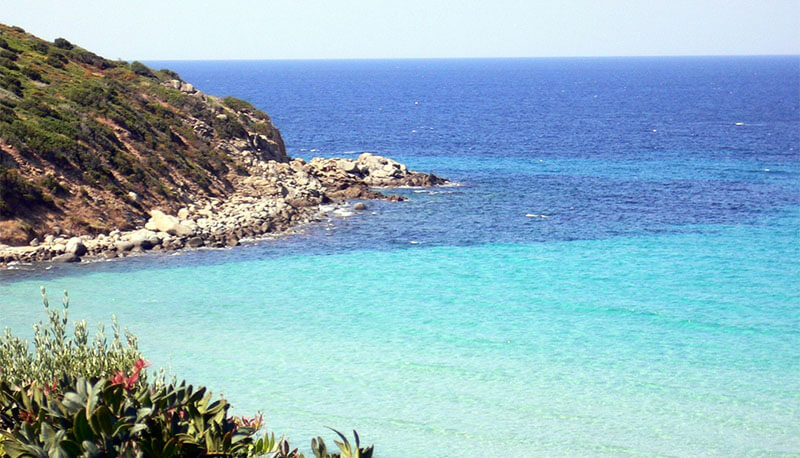 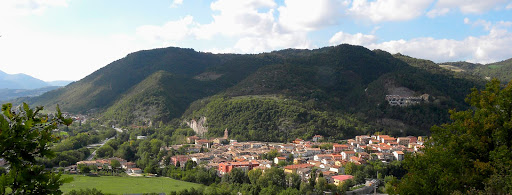 AVRETE SICURAMENTE NOTATO CHE I PAESAGGI NON
SONO TUTTI UGUALI.
ANDIAMO A CONOSCERLI!
LA PRINCIPALE DISTINZIONE E’ QUELLA TRA
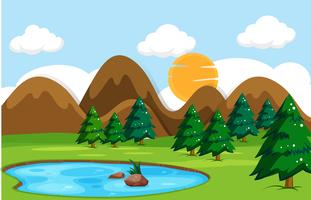 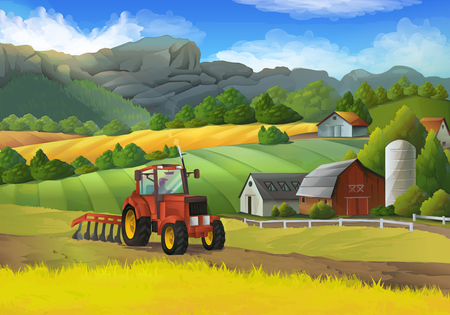 PAESAGGI NATURALI
PAESAGGI ANTROPICI
I PAESAGGI
I PAESAGGI NATURALI SONO QUELLI DOVE L’UOMO NON HA MAI COSTRUITO
I PAESAGGI ANTROPICI  SONO AMBIENTI TRASFORMATI DALL’UOMO
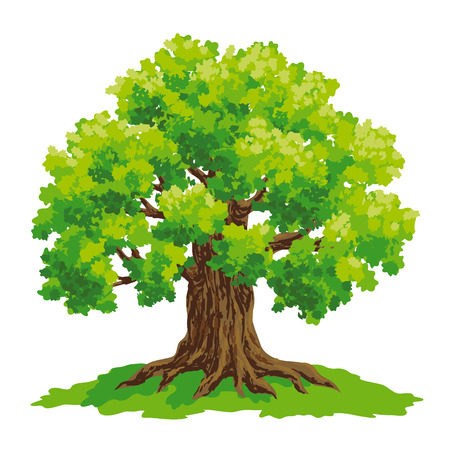 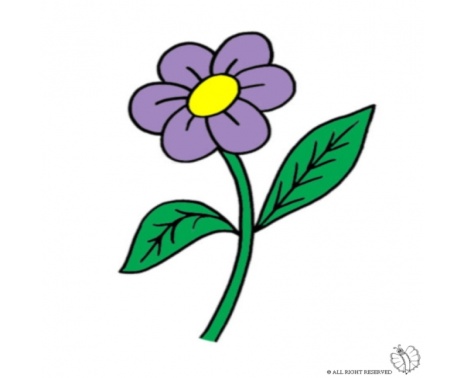 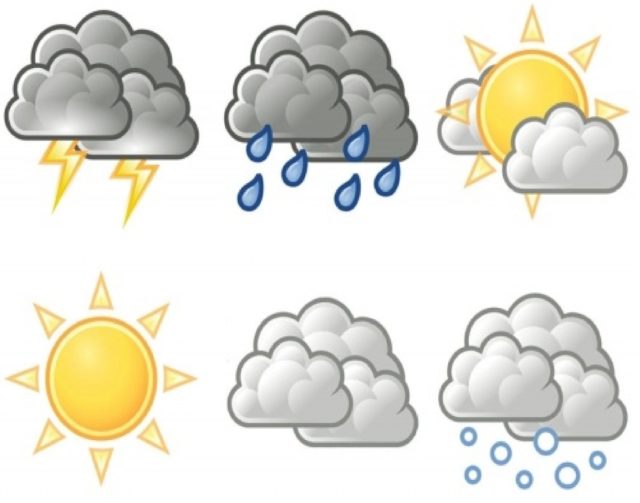 ELEMENTI NATURALI
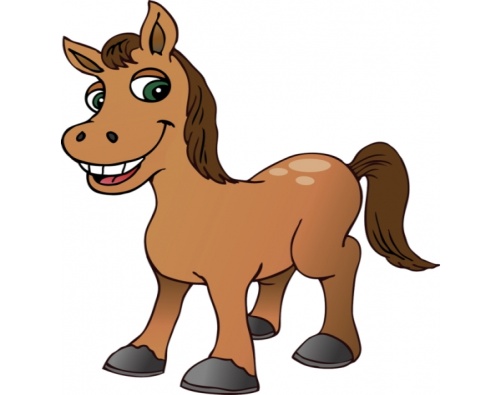 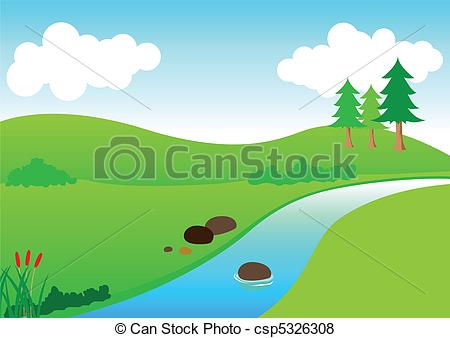 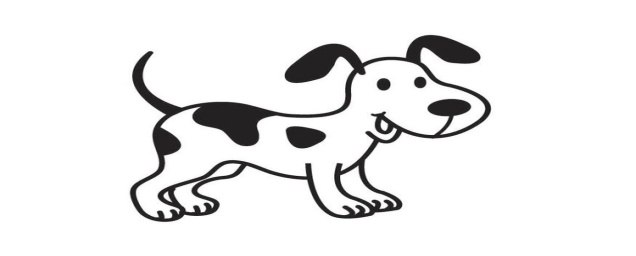 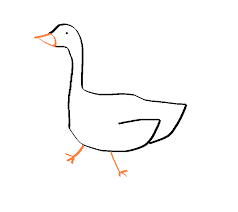 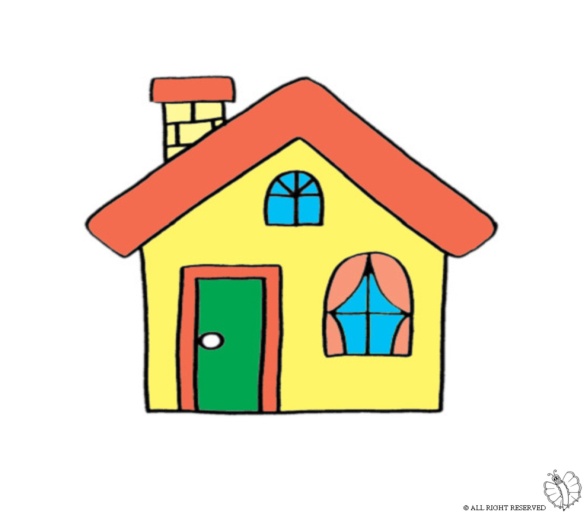 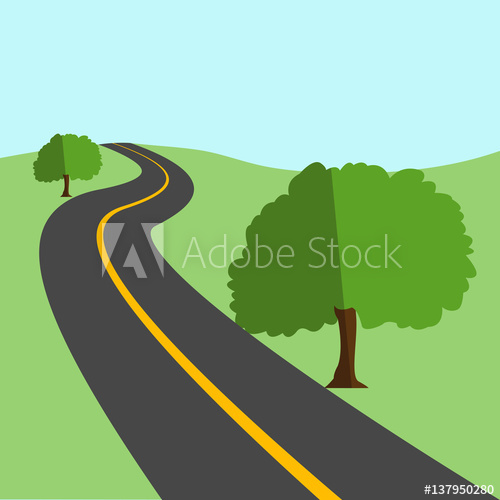 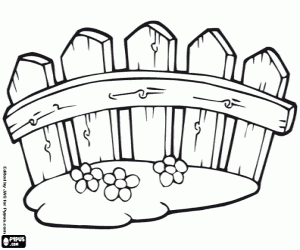 ELEMENTI ANTROPICI
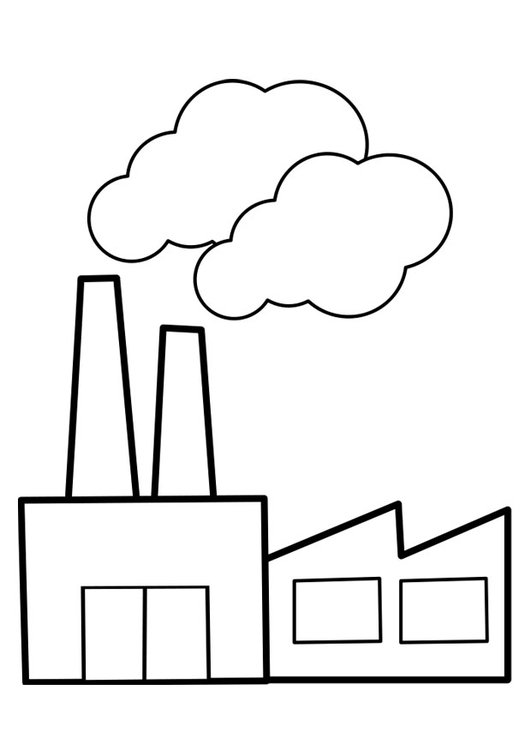 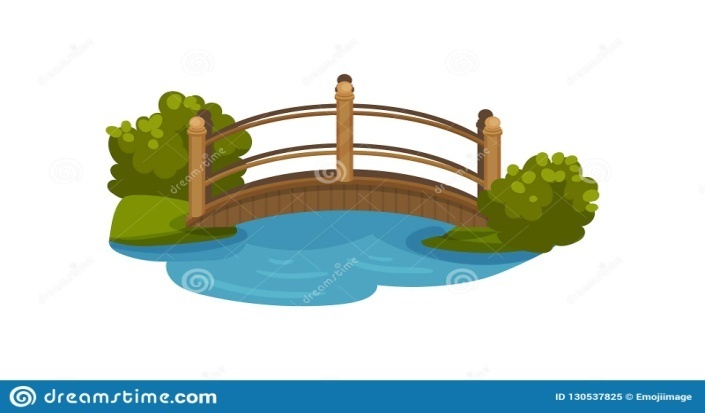 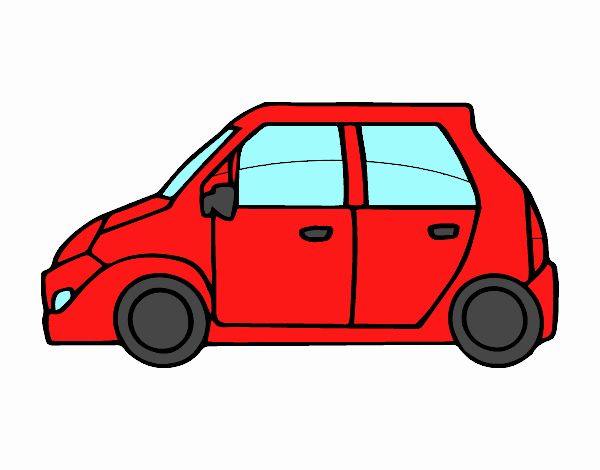 DAL PAESAGGIO NATURALE…
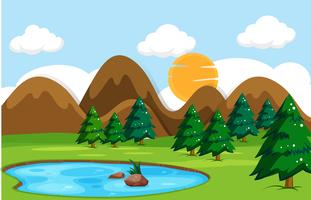 … AL PAESAGGIO ANTROPICO
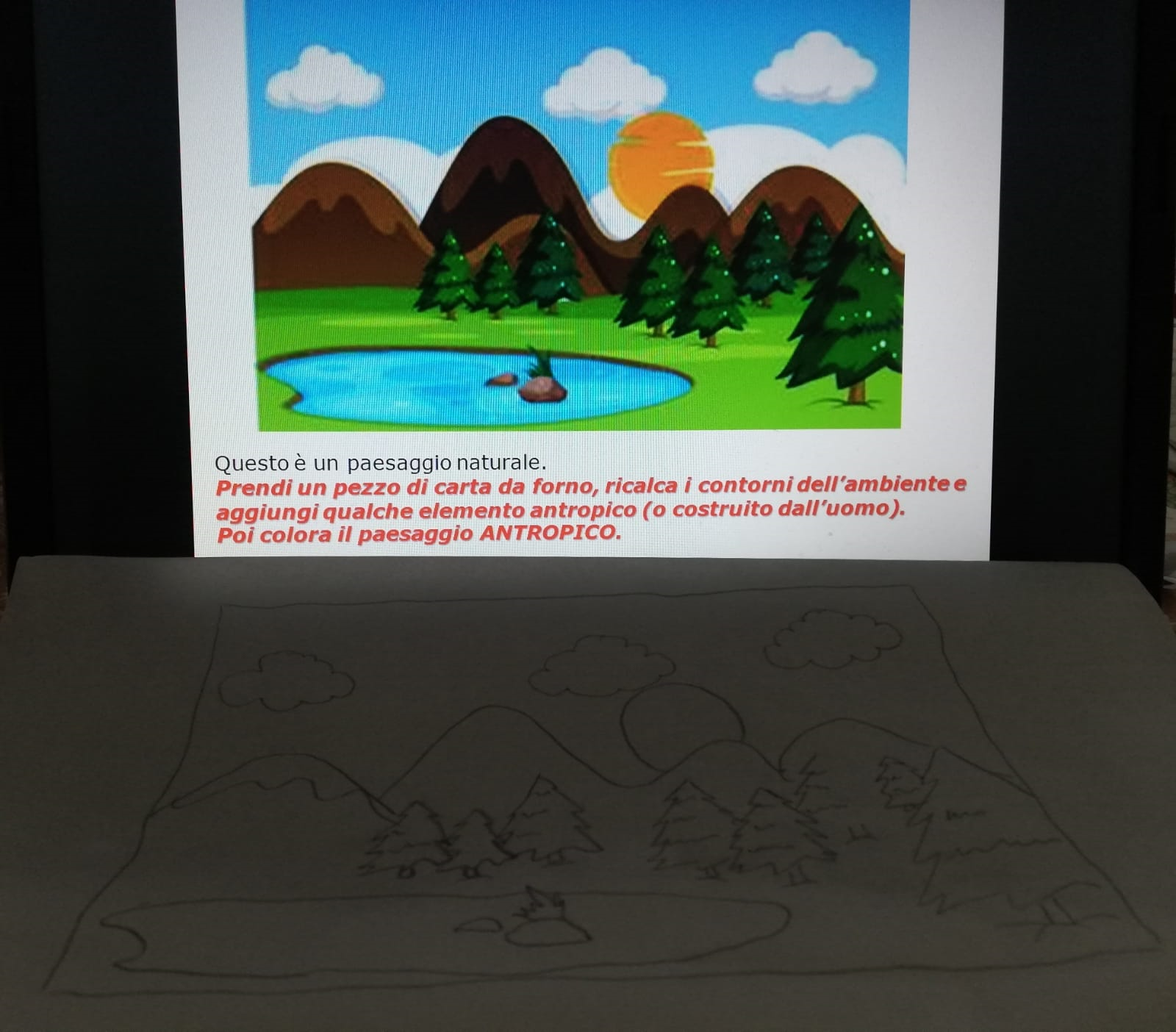 Prendi un pezzo di carta da forno, ricalca i contorni dell’ambiente e aggiungi qualche elemento antropico (o costruito dall’uomo). Poi colora il paesaggio ANTROPICO.
ASPETTIAMO I VOSTRI LAVORI!
CIAO BAMBINI 
A PRESTO
E RISPETTANDO L’AMBIENTE E NOI STESSI…
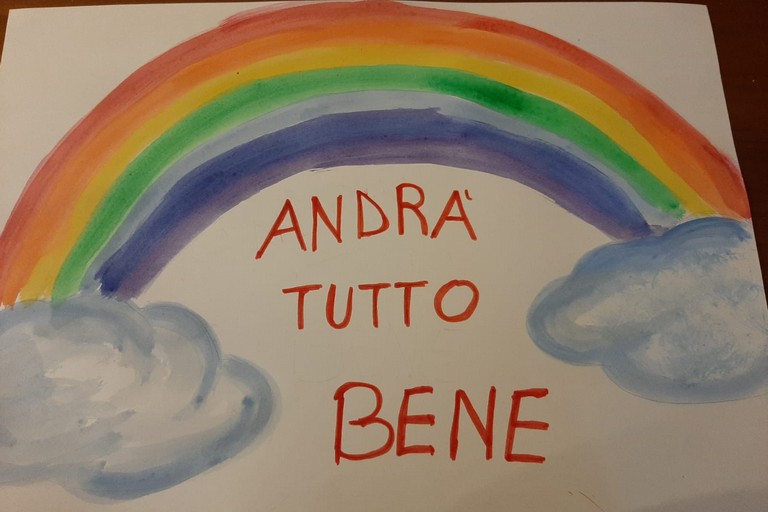